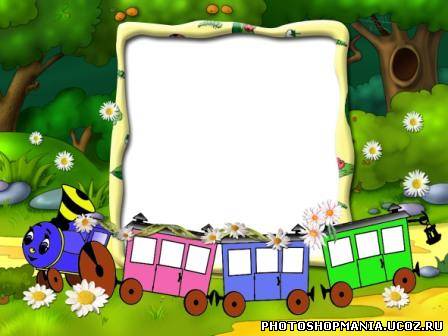 Десять страниц понятной математики
 лучше ста страниц, заученных на память, 
но не понятных.                     В.А.Сухомлинский
Математика – царица наук,
 арифметика –
 царица математики . 
(К.Ф. Гаусс)
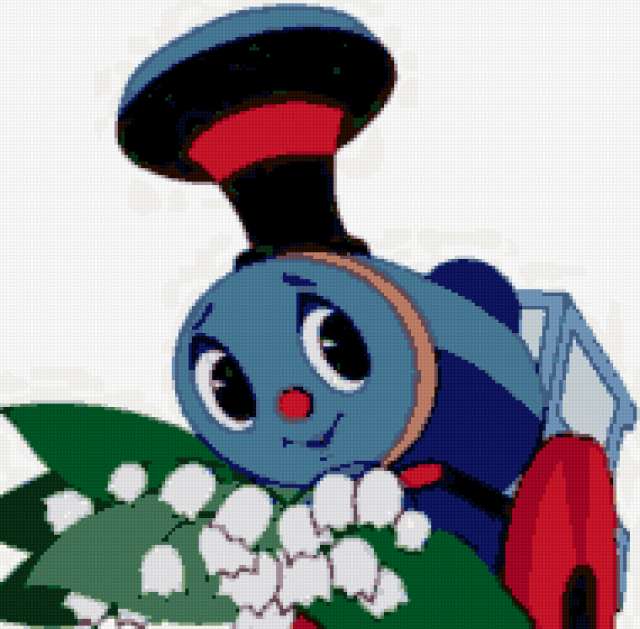 Если вы хотите участвовать
 в большой жизни, 
то наполняйте свою голову математикой, 
пока есть к тому
 возможность.
 Она окажет вам потом 
огромную помощь
 во всей вашей работе. 
(М.И. Калинин)
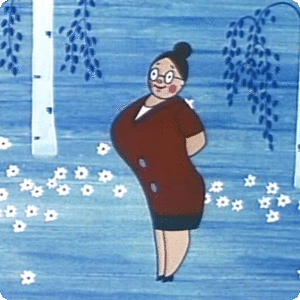 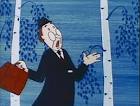 В математике есть
 своя красота,
 как в живописи 
и поэзии. 
(Н.Е. Жуковский)
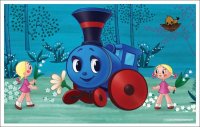 Я люблю математику не только потому, что она находит применение в технике, но и потому, что она красива. 
(Р. Петер)
Чтобы переварить знания, 
надо поглощать 
их с 
аппетитом. 
(А. Франц)
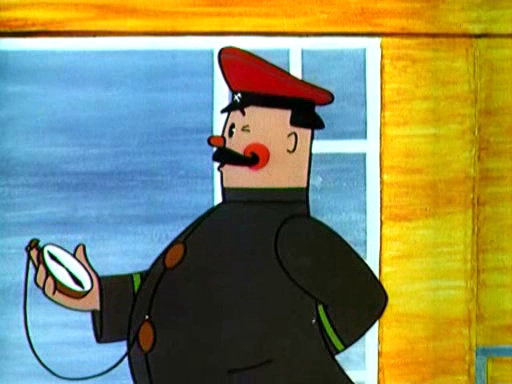